Fonds Alex Fontaine-Borguet (265293)
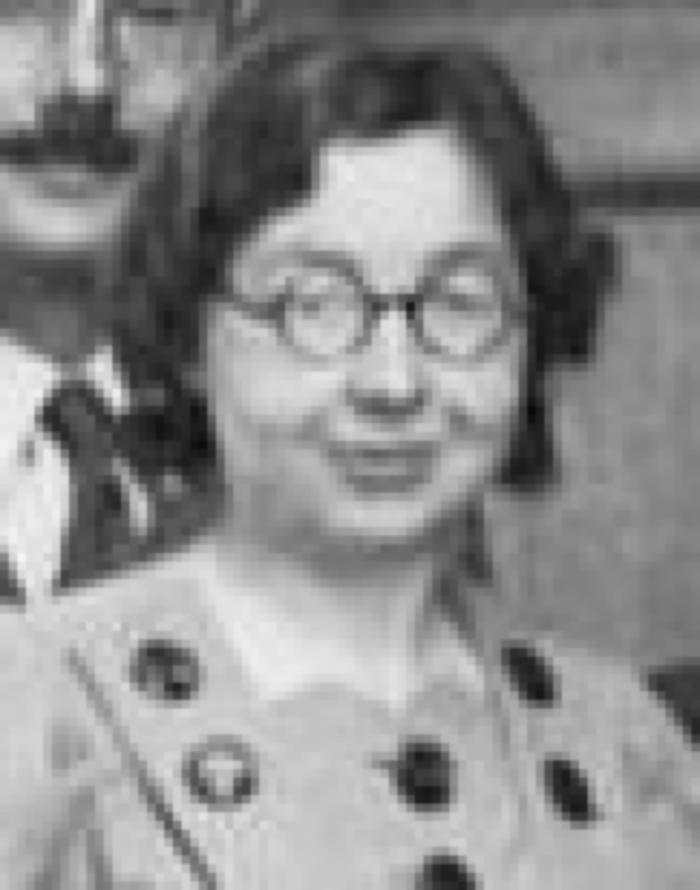 June 17 2009 at 11:06:37
Conseil national de Protection de la jeunesse et Comité de Protection de la jeunesse (4027077)
October 20 2015 at 2:10:35